DIKTAT struktur data
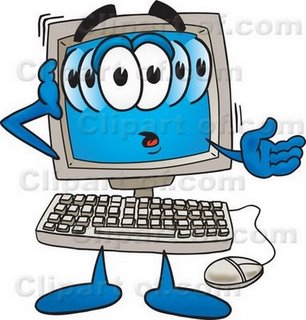 Oleh:
Tim Struktur Data IF
BAB III – ARRAY STATIS II
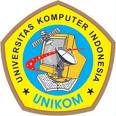 OPERASI ARRAY STATIS
Pencarian array 
Proses mencari suatu data yang terdapat dalam suatu array. Proses ini menghasilkan nilai benar atau salah.
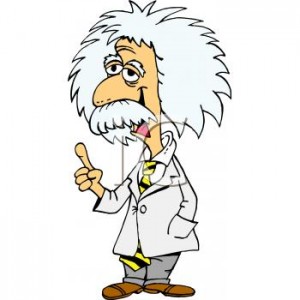 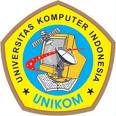 OPERASI ARRAY STATIS
Metode Pencarian:
Sequential / Linear Search
Binary Search
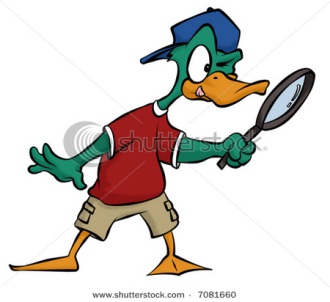 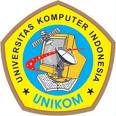 OPERASI ARRAY STATIS
Sequential / Linear Search:
Tanpa Boolean
Tanpa Sentinel 
Dengan Sentinel
Dengan Boolean.
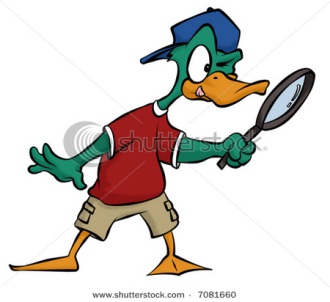 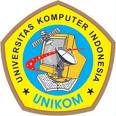 SEQUENTIAL SEARCH
Tanpa boolean tanpa sentinel:
Tidak menggunakan variabel boolean.
Tidak mempunyai tambahan elemen di akhir array.
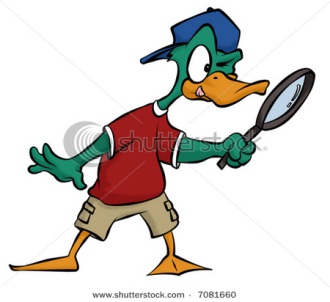 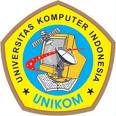 SEQUENTIAL SEARCH
Tanpa boolean dengan sentinel:
Tidak menggunakan variabel boolean.
Mempunyai tambahan elemen di akhir array untuk menyimpan data cari apabila data cari tidak ditemukan.
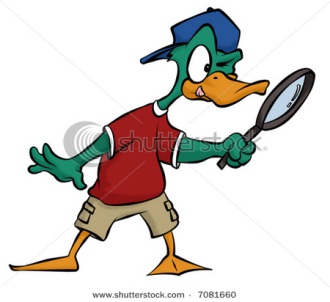 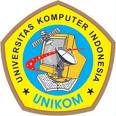 SEQUENTIAL SEARCH
Dengan boolean:
Menggunakan variabel boolean.
Menghasilkan nilai TRUE atau FALSE di akhir pencarian.
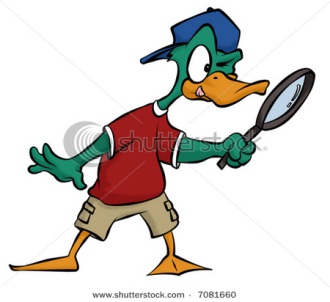 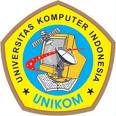 BINARY SEARCH
Data harus terurut baik secara ascending atau descending.
Mekanismenya adalah dengan cara membagi dua bagian yaitu bagian kiri (indeks terkecil/Ia) sampai ke indeks tengah dan bagian kanan mulai dari indeks tengah sampai indeks terbesar (Ib)
 Indeks tengah (k) : (Ia+Ib) div 2.
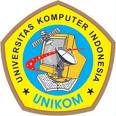 BINARY SEARCH
Jika data yang dicari lebih kecil dari data di indeks tengah maka pencarian dilanjutkan ke bagian kiri.
Jika data yang dicari lebih besar dari data di indeks tengah maka pencarian dilanjutkan ke bagian kanan.
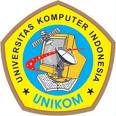 KASUS BINARY SEARCH
Data yang dicari = 50
Banyak data = 10
Array:


Kiri = 1 dan Kanan = 10
Tengah = (1+10)/2 = 5.5 dibulatkan menjadi 5.
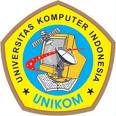 OPERASI ARRAY STATIS
Pengurutan (Sorting)
Bubble Sort
Selection Sort
Insertion Sort
Radix Sort 
Merge Sort
Quick Sort.
TUGAS
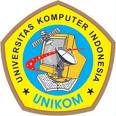 BUBBLE SORT
Membandingkan sebuah elemen array ke-i dengan elemen array berikutnya (elemen ke-i+1), jika isi elemen array ke-i lebih besar dibanding elemen array ke-i+1 maka tukarkan isinya.
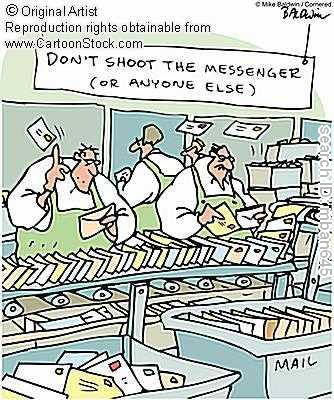 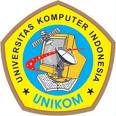 CONTOH BUBBLE SORT
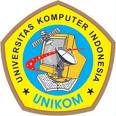 SELECTION SORT
Menyimpan data terkecil dari data array ke posisi kiri. Data paling kiri yang telah terurut tidak perlu dibandingkan lagi.
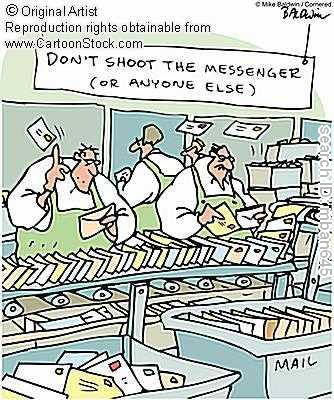 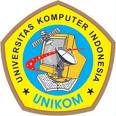 CONTOH SELECTION SORT
SILAKAN DICOBA!!!
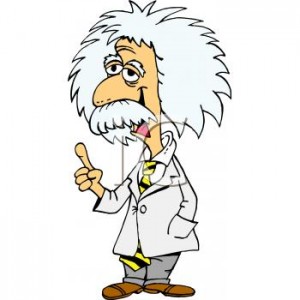 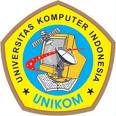 OPERASI ARRAY STATIS
Penghancuran array 
Proses mengembalikan data array ke nilai awal.
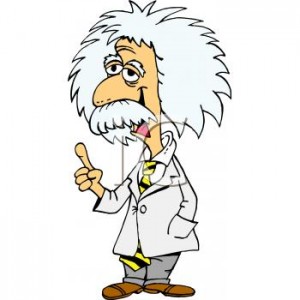 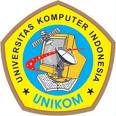 TUGAS
Buatlah laporan (Algoritma dan Source Code) serta aplikasi pengurutan yang belum dijelaskan di kelas!
Bentuk delapan kelompok (2 kelompok 1 metode pencarian beda kasus).
Kumpulkan 2 minggu lagi!
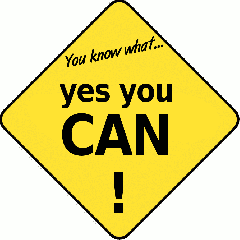 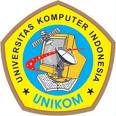 EPISODE AKAN DATANG
LINKED LIST (1)
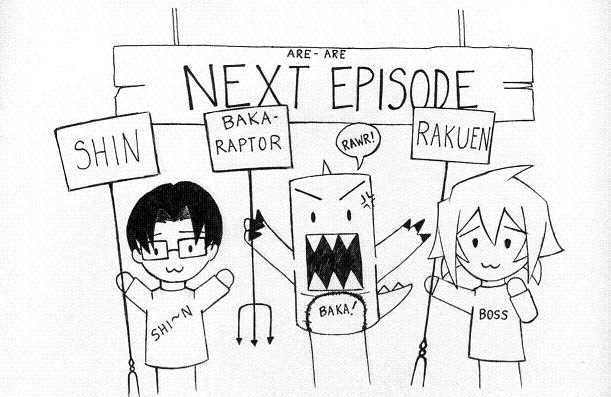 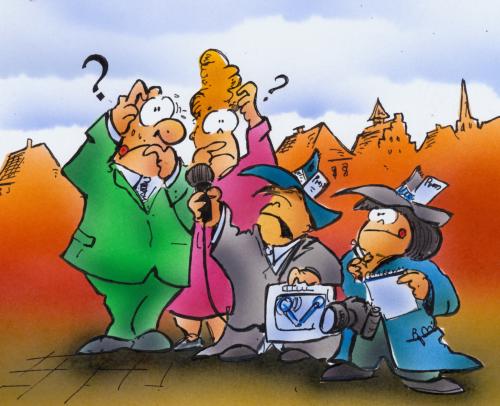